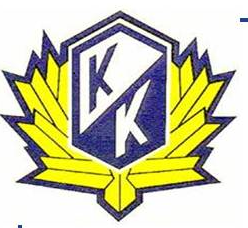 Vanhempainilta KorsKu T04-05 25.8.2014
Paikalla: Anu Varis (valmennuspäällikkö), Altti Hyyrynen (korisjaoston vetäjä), Tuomas Tuominen (päävalmentaja), Johanna Järvinen (apuvalmentaja), Maido Kert (apuvalmentaja), Janne Virtanen (valittu jojoksi), Sami Vuolle (apujojo), Päivi Lehtiniemi (buffettivastaava) sekä tyttöjen vanhempia kiitettävästi paikalla (yhteensä 11 tyttöä edustettuna!) 
Asialista: - Vanhempien ja valmentajien esittely - ok- Joukkueen johtajan valinta ja tehtävät  - ok- Huoltajan valinta ja tehtävät yms. vanhempien vastuut - ok. Ehdotus: Huoltajana voi toimia apujojo tai joku muu vanhempi, joka on usein peleissä paikalla. Turnauksissa oltava aina 1-2 aikuista huoltajaa mukana.- Lähdetäänkö mikrojen (05 syntyneet) ja/tai minien sarjaan (04 syntyneet) ja jos lähdetään niin mietitään sarjataso (esittelen oman näkemykseni ja kerron mitä sarjaan osallistuminen tarkoittaa). Huom1! Riippu paljon vanhempien aktiivisuudesta uskalletaanko lähteä sarjaan lainkaan vai peräti kahteen sarjaan. Huom2! koska meillä ei ole minien joukkuetta tällä hetkellä voimme anoa 2004 syntyneille yli-ikäisluvan pelata mikrojen 05 sarjassa. - ok. lähdetään yhteen sarjaan syksyksi ja kahteen keväällä. Anu selvittää saako kaikki 04 syntyneet peliluvan pelata 05 2. divari sarjassa.
- Toimitsijat ja heidän kouluttamisensa syksyn aikana - ok- Kausimaksu ja mitä se sisältää - ok. lopullinen budjetti lasketaan tällä viikolla.- Treenipaikat ja ajat - ok- Kertaus nimenhuudon käytöstä. -ok- Yhteisten sääntöjen sopiminen. -ok- Turnauksiin osallistuminen - ok, Mieleinen Turnaus Loimaalla (Anu lisää tapahtuman nimenhuutoon, jojot koordinoi osallistumisen, valmentaja koordinoi muiden seurojen kanssa itselleen vapaan viikonlopun)- Peliasut - ok- Mahdollinen rahankeruu esim. peli-/treeniasujen ostoon tai helpotuksia turnausmaksuihin ulkomailla. – Ei keskusteltu. vanhemmat voivat hoitaa erikseen  jojojen vetämänä
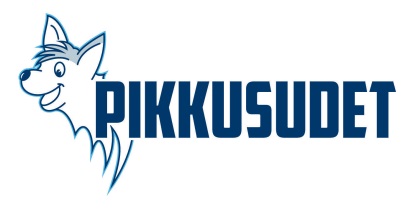 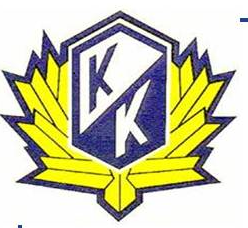 Vanhempainilta KorsKu 04-0525.8.2014
Tilanne tällä hetkellä:
ryhmän koko n.15-20 tyttöä
harjoitellaan/pelataan n. 4 krt viikossa
Harjoituksiin ilmoittaudutaan  Nimenhuutoon aina out jos ei pääse (voi ilmoittaa myös in, mutta ei pakko. Oletusarvoisesti tullaan aina treeneihin). Peleihin ja muihin tapahtumiin aina in tai out mahdollisimman pian. Näin jojoille/valmentajille jää aikaa reagoida. 
sairaana ei harjoitella, pienet vammat eivät estä osallistumista, treeneissä voi tehdä osan harjoitteista ja auttaa muuta joukkuetta jne…
Tavoitteet kaudelle 2014-2015:
aktiivinen ilmoitus- ja harjoittelukulttuuri
Positiivinen ja reipas harjoitusilmapiiri
lisää taitoa ja urheilullisuutta
lisää onnistumisia yksilönä ja joukkueena pelien kautta. 
kunnioitetaan kaikkia toimijoita ja heidän työtään (seura, pelaajat, valmentajat ja vanhemmat)
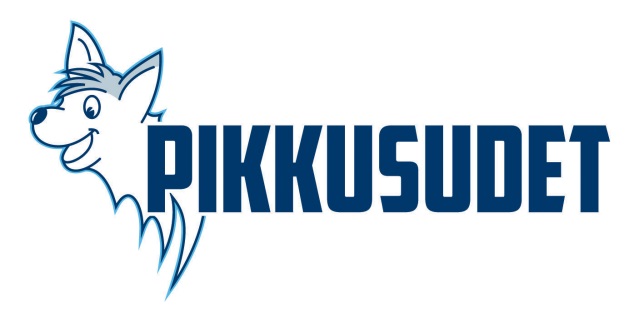 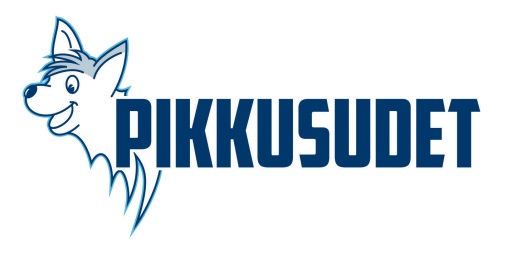 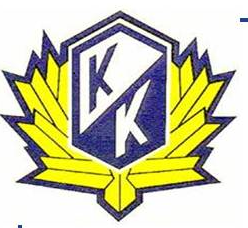 KorsKu 04-05
Ajankohtaista
Huommenna tiistaina 26.8. Ruusiksessa treenit klo 17-18.30
Ulkotreenit supermikrojen kanssa Ankkapuistossa ke 27.8.(Anu laittaa kokoontumispaikan nimenhuutoon)
Vakiovuorot ti 2.9. alkaen:
Ti Ruusuvuoren koulu klo 18.30-20:00
Ke Leppäkorven koulu klo 18-19.30
To Ruusuvuorenkoulu klo  17-18:30 
To Mikkolan koulu (Vega) klo 19-20 (jos ei pääse Ruusuvuoren koululle)
La Ruusuvuoren koulu pelivuoro alkaen klo 14 (tarkka aika selviää tällä viikolla) 
Kausimaksu alustavasti 2x125eur kausi
pelikausimaksu sisältää valmennuksen, harjoittelutilat, pelipaidat nuorimpien ikäluokkien sarjoissa pelaaville pelaajille, seuran järjestämät tilaisuudet (harjoitusottelut, joulu- sekä kauden päätösjuhla) sekä pelien tuomarikulut. 
HUOM! Sarjaotteluihin osallistuvat pelaajat tarvitsevat lisäksi koripallolisenssin, jonka pelaaja ostaa itse koripalloliiton sivuston kautta: http://www.basket.fi/asiakaspalvelu/lisenssi/lisenssin_ostaminen/
PELAAJAT: Huom! Uusia tyttöjä otetaan mukaan. 
2004 syntyneitä 5
2005 syntyneitä 15
Keskiviikon treenit Leppäkorvessa ilmaiset  uusille tytöille, jotka treenaa vain kerran viikossa eikä pelaa sarjassa lainkaan.

VALMENTAJAT:
TUOMAS TUOMINEN (päävalmentaja). Huom! Yhteinen kolmen seuran valmentajaksi. Vaatii hyvää kommunikaatiota toimiakseen! p. 050-5227964
JOHANNA JÄRVINEN (apuvalmentaja) p. 0408611639
MAIDO KERT (apuvalmentaja, to Mikkola) p. 046-8121207
JANNE VIRTANEN (apuvalmentaja ke ja jojo)
p. 040-1711664
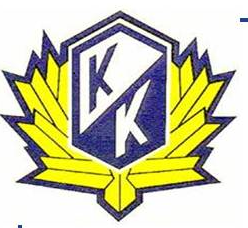 KorsKu 04-05
Jojot Janne Virtanen ja Sami Vuolle:
sopivat valmentajien kanssa peliajat (Janne)
sopivat kyydit, tytöt paikalle 45 minuuttia ennen kuin saliin pääsee, aktiivisuutta puolin ja toisin (Janne/Sami)
kerää ja jakaa Nimenhuudossa tyttöjen ja vanhempien yhteystiedot yms. materiaalia. (Janne)
2-3 toimitsijaa kotipeleihin (Janne) ja buffetti (Päivi)
huolehtivat, että toimitsijoilla on tarvittavat välineet (Sami)
ilmoittavat tapahtumista pelaajille ja vanhemmille Nimenhuudon kautta (Janne/Sami)
Järjestää mahdolliset ruokailut turnauksissa/pelimatkoilla (Janne delegoi turnauksen huoltajalle)
Tekee listat ja jakaa vastuutehtävät tapahtumiin (Janne/Sami)
Päivittää pelitulokset basket hotelliin ja toimittaa alkuperäiset pöytäkirjat liittoon. (Janne)
Toimii yhteyshenkilönä seuran, joukkueen ja valmentajien välillä sekä yhteyshenkilönä muihin saman ikäisten joukkueisiin. (Janne)
Vanhemmat:
kannustus/”patistaminen” harjoituksiin, aktiivinen pelien seuraaminen
Toimitsijatehtävät
buffetti kotipeleihin
musiikki kotipeleihin(?)
Hoitaa kustannukset eräpäivään mennessä tai sopii maksujärjestelyistä jojon/Altin kanssa jos tarvetta.
kausimaksu 125€+125€=250€, kattaa pelit ja harjoittelun 3 krt viikossa
Lisenssi  + vakuutus
2004: 58 eur + 20 eur
2005: 37 eur + 10 eur
omat varusteet
mahdolliset turnausmaksut, jos osallistuu
pari talkootapahtumaa, Vantaa Maraton su 12.10.2014 tärkein. Varaa kalenteriin vapaaksi!
jos haluatte ylimääräisten maksujen pienevän, on syytä miettiä erilaisia rahankeruumuotoja ja ”sponsoreita”
aktiivinen ote ja maalaisjärki
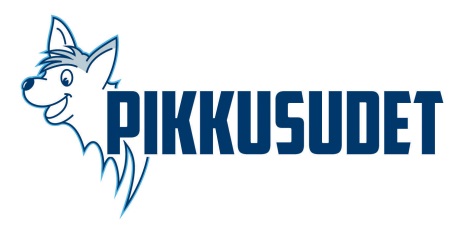 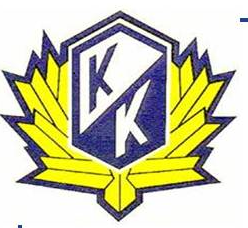 KorsKu 04-05
Ottelut ja turnaukset:
syksyllä osallistutaan  yhteen sarjaan ja jos joukkue kehittyy odotetusti, niin keväällä haemme kovempia haasteita kahdesta sarjasta
Kaikki ilmoittautuvat nimenhuudossa kaikkiin peleihin heti (in/out) ja valmentaja nimeää max. 12 pelaajaa peliin viimeistään 3 päivää ennen peliä.
syksyn turnaukset
ShipTek, Loimaa 20.-21.9
Viro, Tallinna lokakuussa ? (Anu selvittää onko tätä)
     Myös ilmoittautumiset näihin in/out mahd. pian. 
kevään turnauksia mietitään joulu-tammikuussa
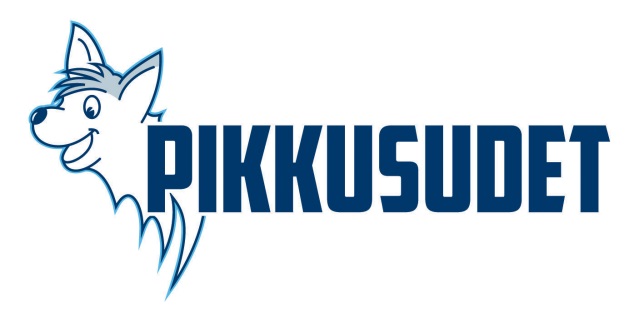 KorsKu T04-05 TÄRKEÄT PÄIVÄMÄÄRÄT
Syksy 2014:
Ilmoittautuminen sarjaan minit 1.9.14(-04) mikrot 15.09.14  (-05)
Ilmoittautuminen Mieleinen turnaukseen nimenhuudossa 5.9. mennessä (Huom! 8.9.14 maksettava joukkuemaksu)
Mikrojen sarja-avaustilaisuus +toimitsija koulutus. 17.09.14
Mieleinen turnaus, Loimaa 20.-21.9.14
Sarja pelit alkaa 06.10.14 
Vantaa Maraton 12.10.2014
Sarja pelit loppuu 14.12.14
Kevät 2015

(Päivitetään myöhemmin)
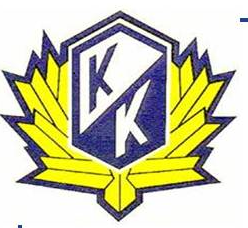 Sarjavalinta
Anu selvittää saako kaikki 04 syntyneet peliluvan pelata 05 2. divari sarjassa.

Minit (04)sarjailmoittautuminen päättyy 01.09.14 avaustilaisuus (+toimitsija koulutus) 08.09.14 kotiotteluiden asetus 14.09.14 - 20.09.14 pelit pelataan 29.09.14 - 14.12.14
Mikrot (05)sarjailmoittautuminen päättyy 15.09.14 avaustilaisuus (+toimitsija koulutus) 17.09.14 kotiotteluiden asetus 23.09.14 - 29.09.14 pelit pelataan 06.10.14 - 14.12.14